Scenario-Based Assessment and Triage of Staff Exposed to SARS-CoV-19
March 20, 2020
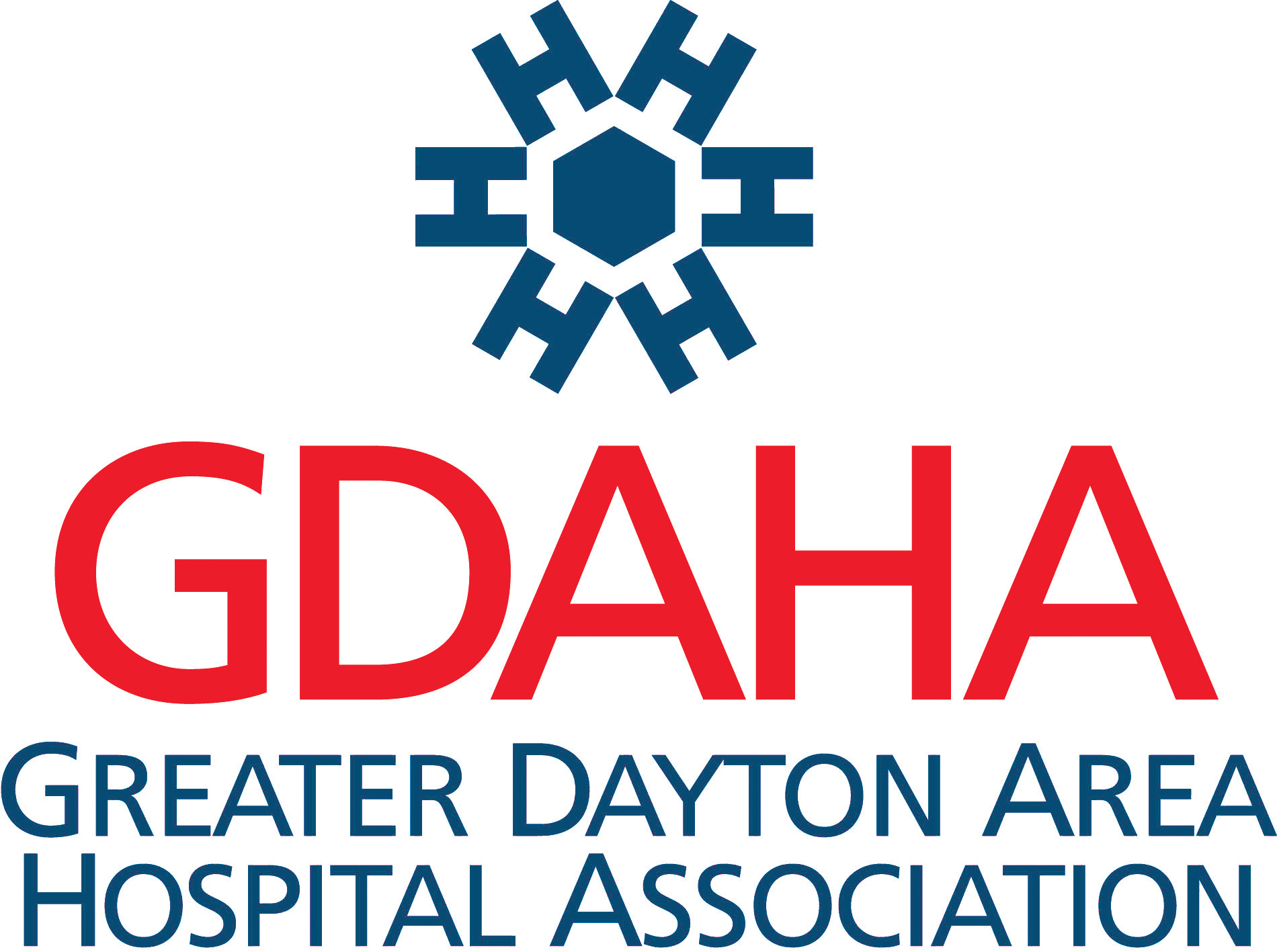 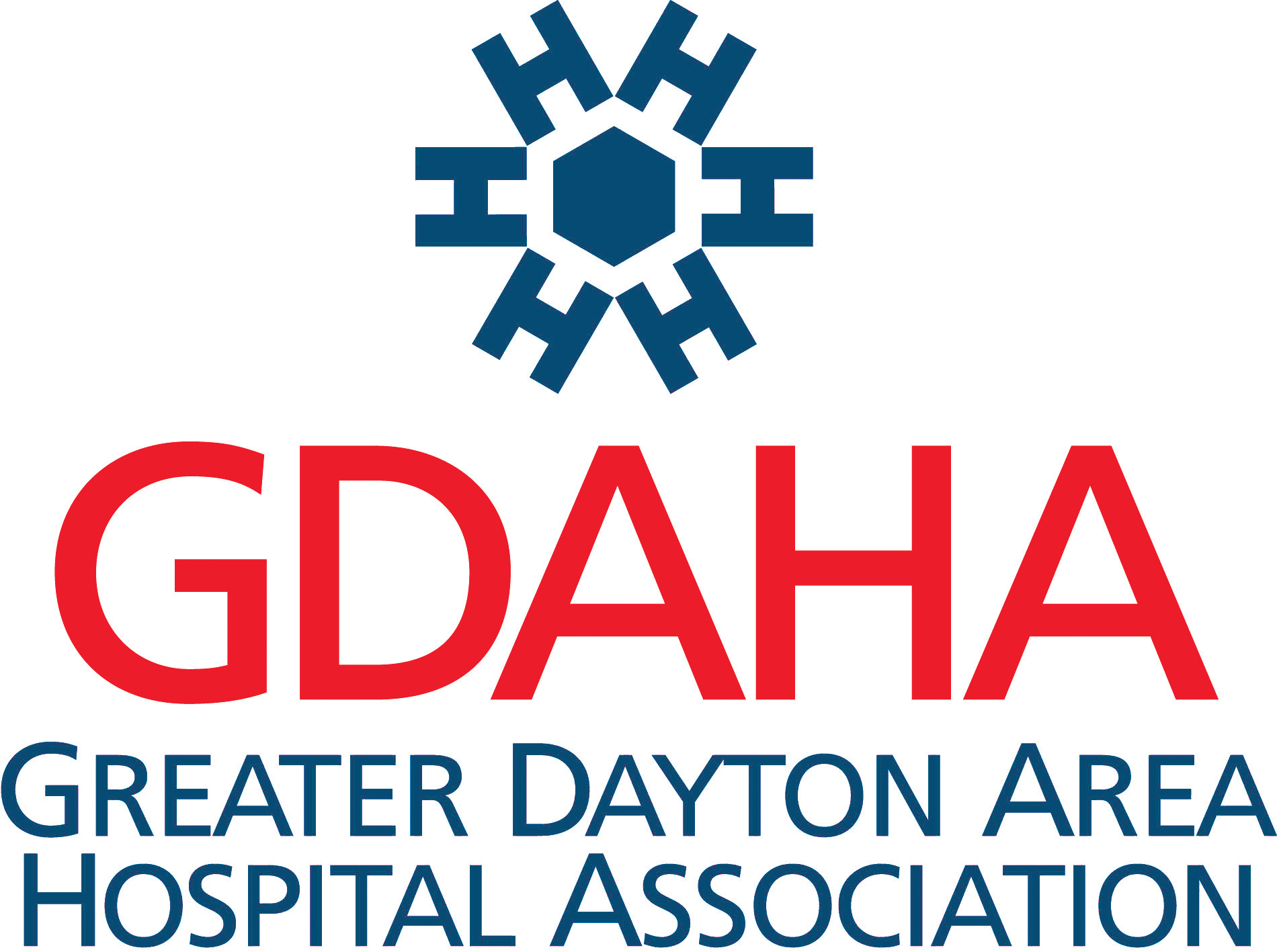 Exposure Designation
Exposure categories: low, medium, and high
CDC Level of exposure guidance: CDC guidance for healthcare are setting web page
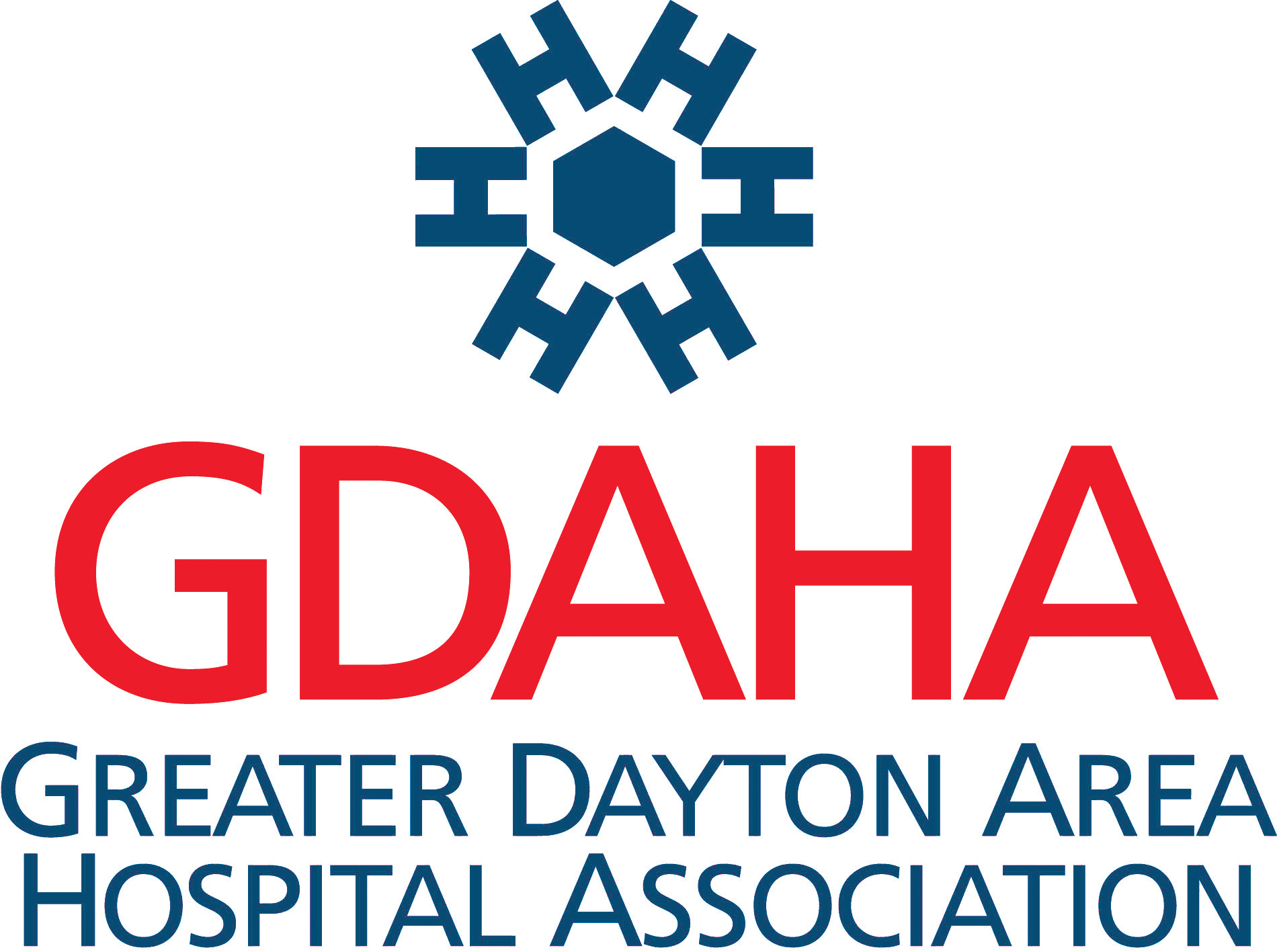 Indirect Contact/Low-Risk
Indirect contact/low-risk: employee visited a school, medical facility, or other location in which a suspected or positive COVID-19 case has been found OR employees family member may have been exposed to COVID-19 but is asymptomatic
If employee is asymptomatic, report to work and self-monitor twice daily and if symptoms develop notify Employee Health.  In addition, employee will be actively monitored for symptoms and risk when reporting to work. If symptoms present when reporting to work, the employee will be sent home.   
If employee experiencing is symptoms, self-isolate, follow sick-time procedure, and contact Employee Health.
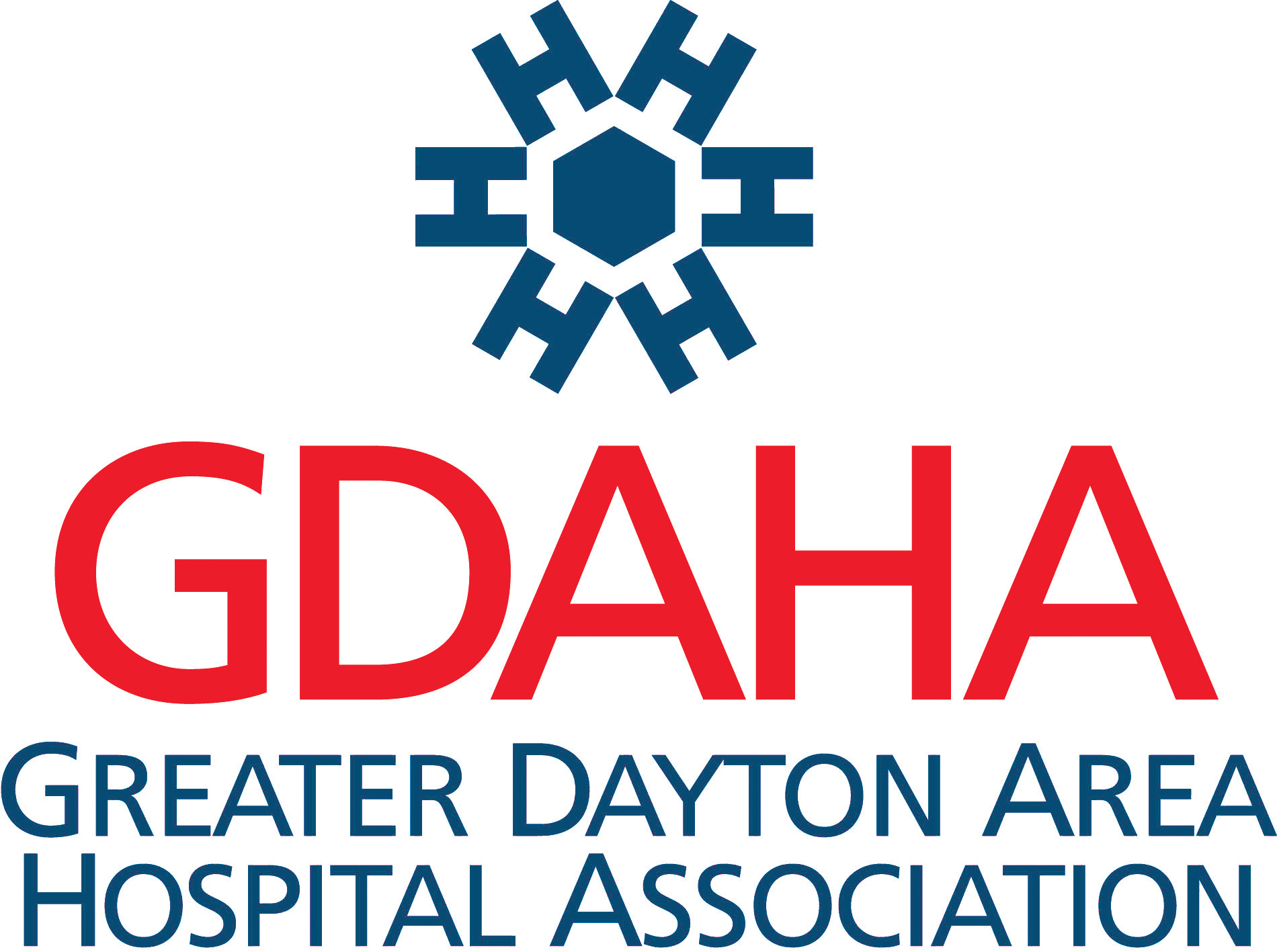 Close Contact/Medium to High-Risk
Close contact/medium-high-risk: being within 6 feet (2 meters) of a person with COVID-19 for a prolonged period of time (caring for or visiting a patient, sitting within 6 feet of a patient in a healthcare waiting area or room) or having unprotected direct contact with secretions or excretions of the patient (being coughed on, touching tissues with a bare hand)
Employees with close contact to a suspected or confirmed case of COVID-19 while NOT wearing adequate PPE should report the situation to Infection Control and Employee Health
If employee is asymptomatic, he or she should return to work and self-monitor twice daily.  The employee will be required to wear a face mask (not N-95) for 14-days after exposure.
If symptoms develop within 14-days, employee should go home and call Employee Health and Infection Control.
Variation from CDC Recommendations
Consistent:  exposure designation
Different: CDC recommends all patients with exposure to a patient with COVID-19 to self-isolate for 14-days regardless of symptoms
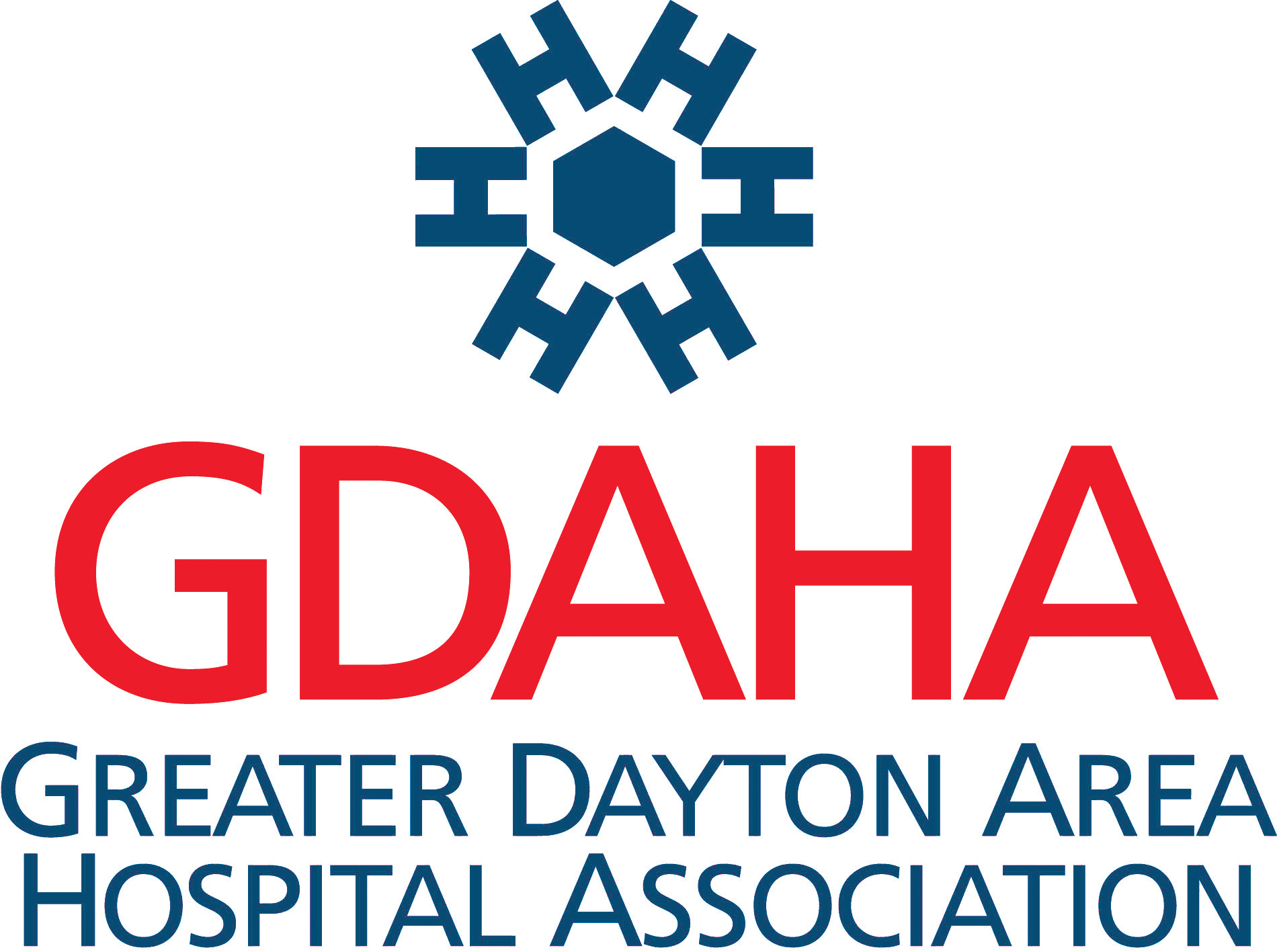